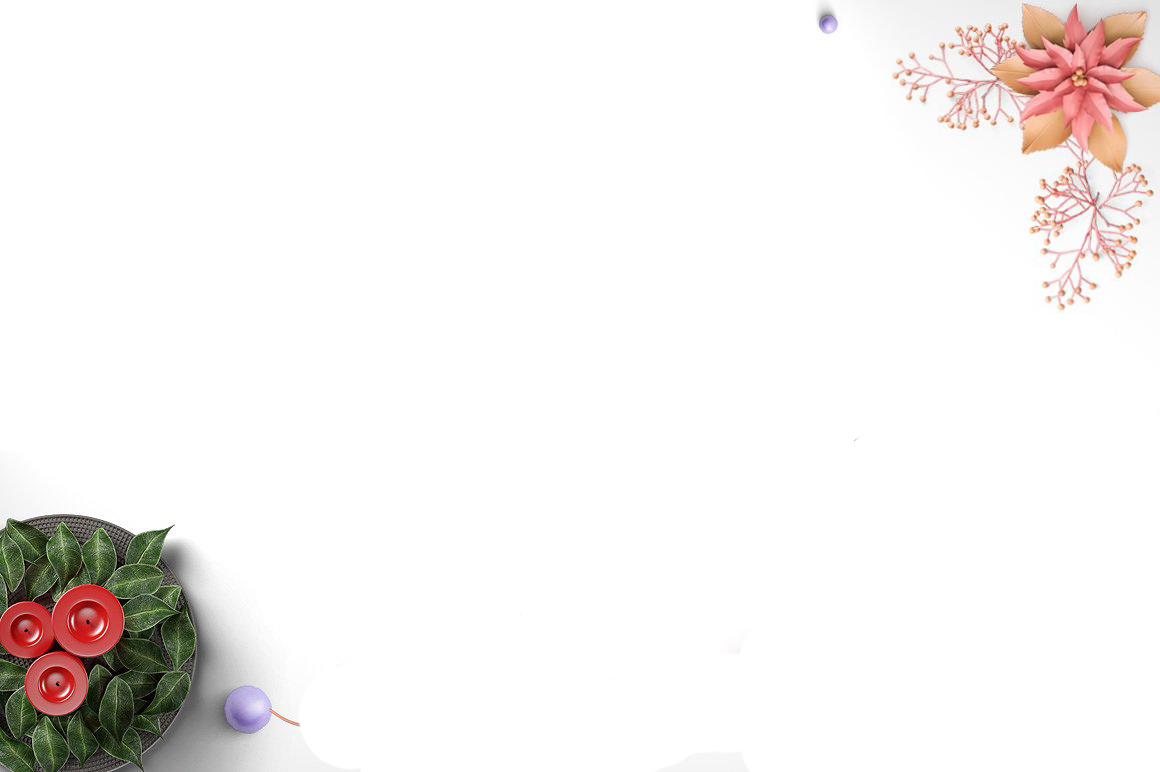 Thứ năm ngày 27 tháng 2 năm 2025
Tiếng Việt
Bài 114: uân, uât
https://meet.google.com/pad-rhkp-xfn
Kiểm tra bài cũ
khuya khoắt
ngoắt đuôi
dây xoắn
oẳn tù tì
tóc xoăn
đi thoăn thoắt
chỗ ngoặt
Bài 120: uân- uât
uât
uân
uân
u
n
â
huân chương
uân
u
â
n
uât
u
t
â
sản xuất
uât
u
â
t
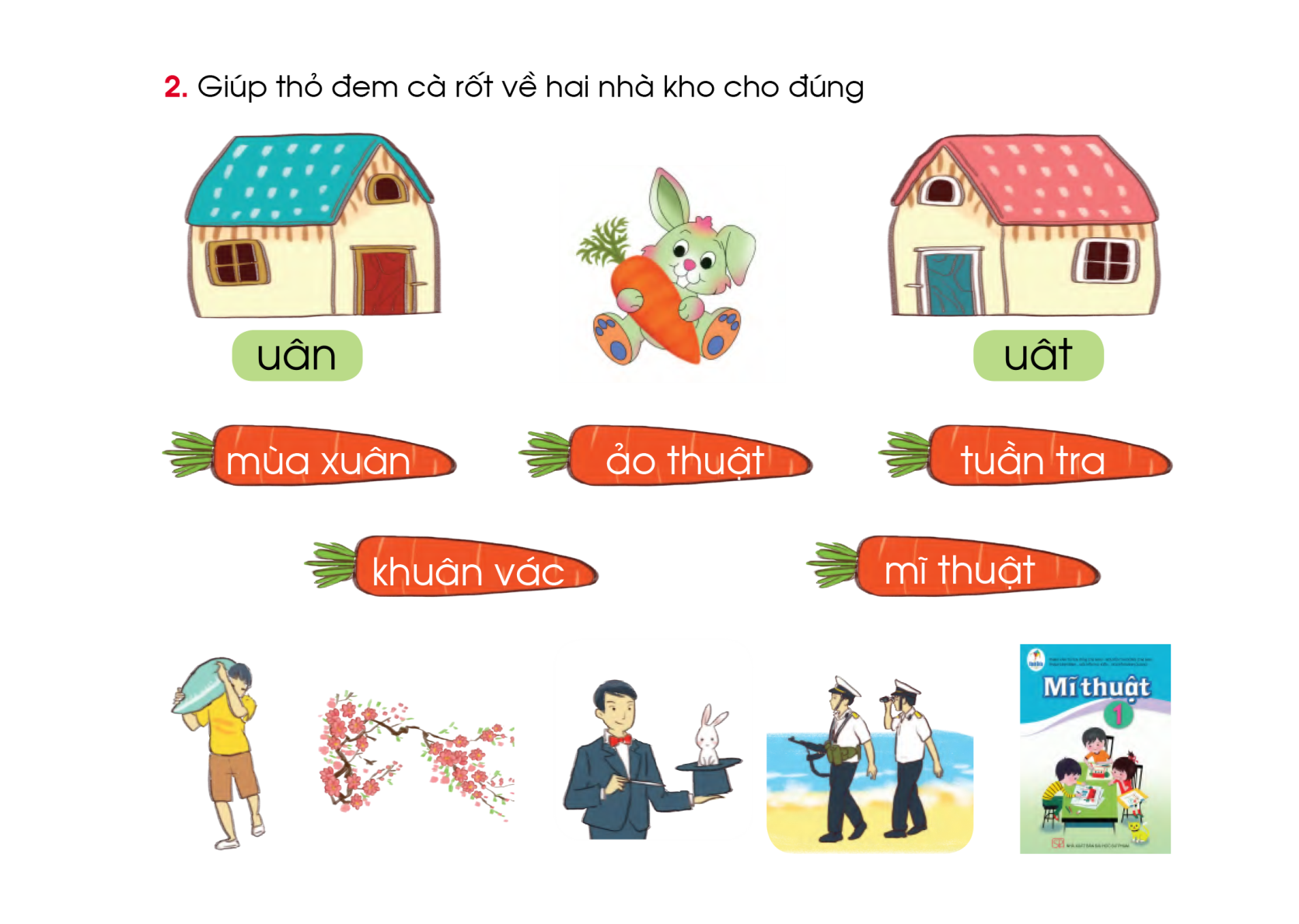 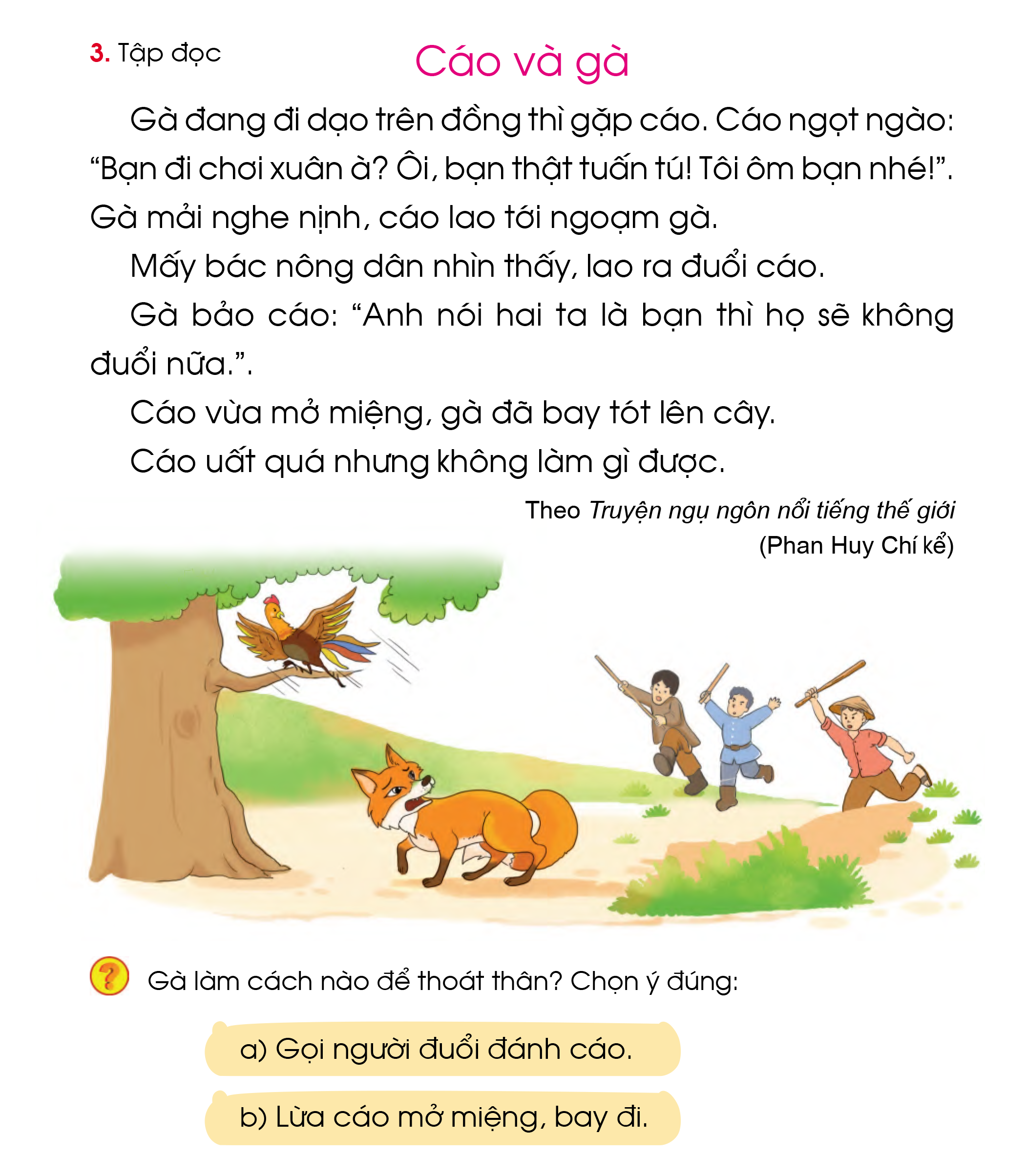 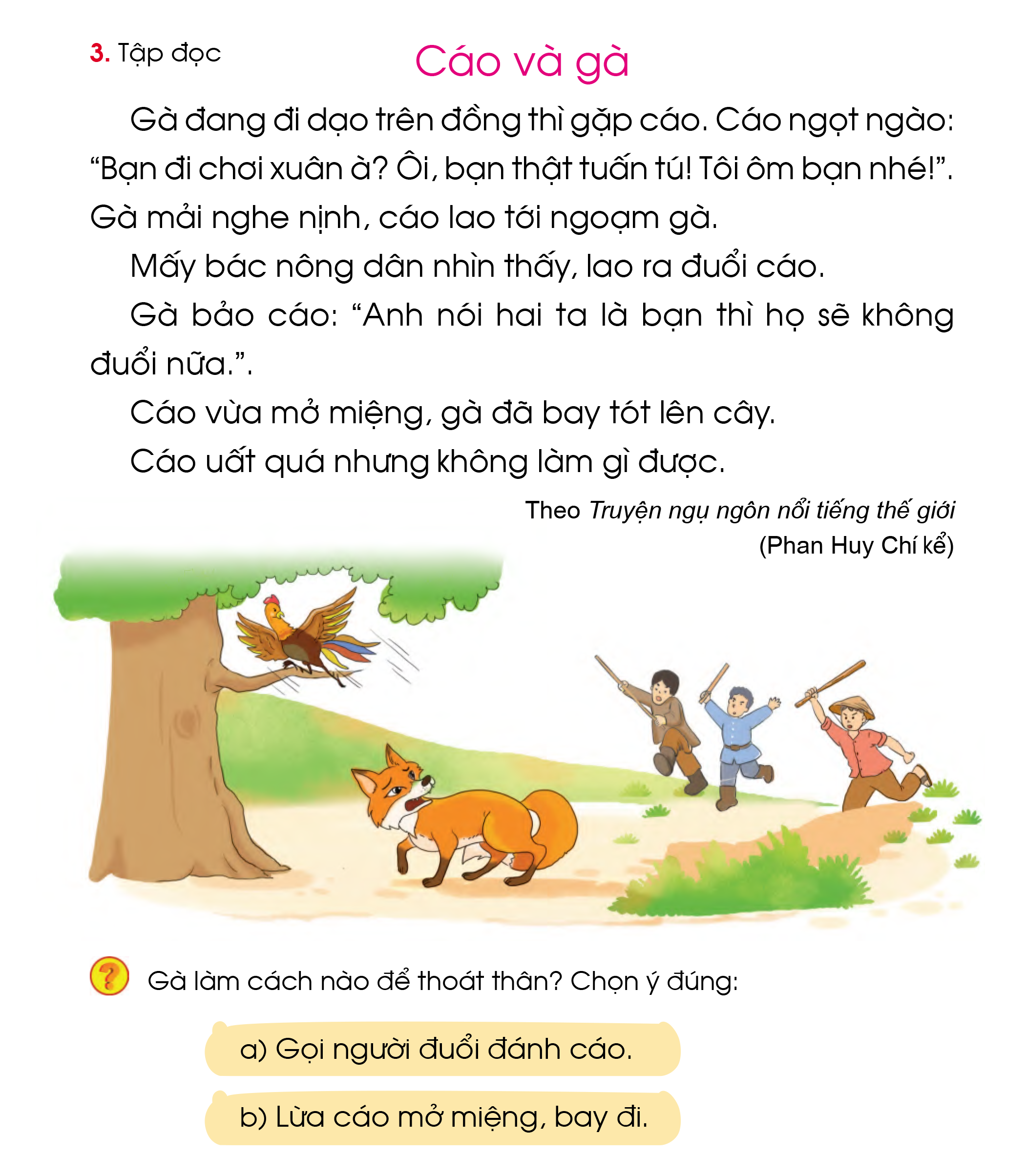 1
2
3
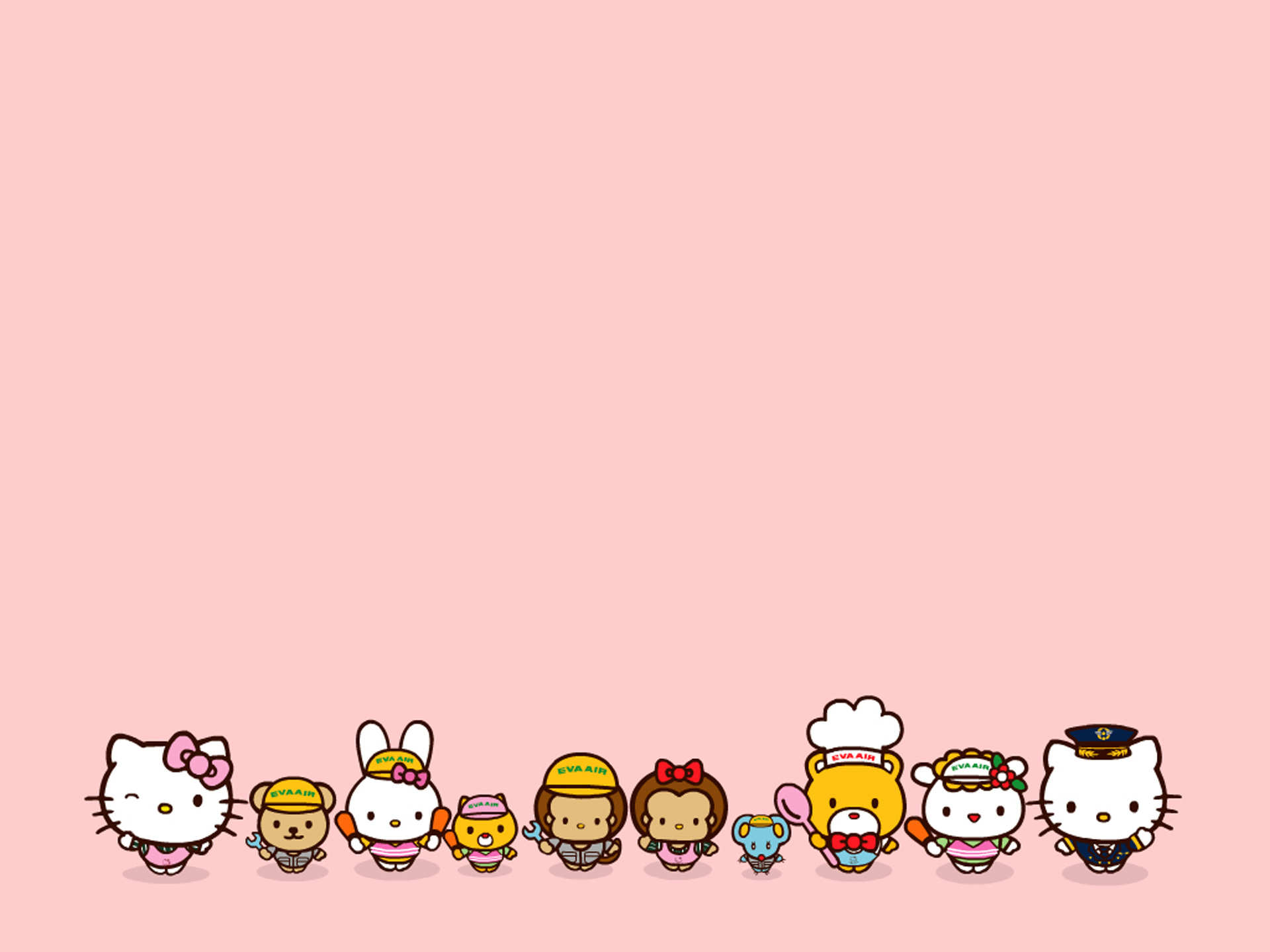 Thứ năm ngày 27 tháng 2 năm 2025
Tập viết
Oăn, oăt, uân, uât